[Speaker Notes: Environmental Compliance Group of the EHS Department]
Stormwater Compliance Management
Cornell University Water Compliance Program Management
Environmental Compliance Group
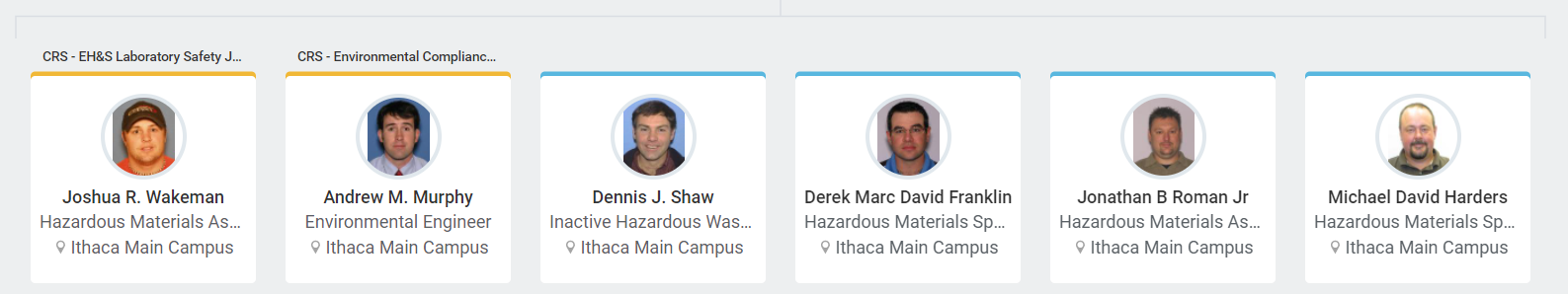 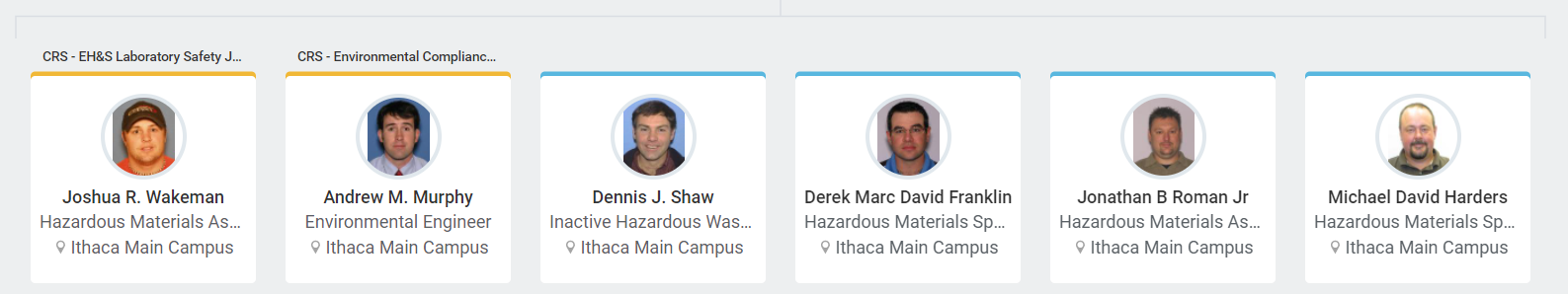 [Speaker Notes: Environmental Compliance group – manage the environmental compliance for permits related to the clean water act, clean air act and resource, conservation and recovery act (RCRA). Pat McNally is the director, and design reviewers that should be included are Andrew Murphy for hazardous waste and Ilene Miller for Air compliance and myself for water compliance.]
Kara Bugis, P.E., Sr. Water Compliance Specialist
Clean Water Act Compliance
Stormwater 
Protection of Waters
Stream Disturbance
Wetlands Permitting
Dredging
Onsite Wastewater Discharges
Underground Injection Control (UIC)
Septic Permits
Water Withdrawals
Concentrated Animal Feed Operations (CAFO)
Municipal Sanitary Sewer – Industrial Pretreatment Permit
[Speaker Notes: Today I will talk about stormwater, but listed here are other programs that I manage continuing compliance for, including permit renewals, continued compliance and reporting and regulatory relations.]
If your project is going to require any ground disturbance…
NYSDEC Definition: Construction Activity(ies) - means any clearing, grading, excavation, filling, demolition or stockpiling activities that result in soil disturbance. Clearing activities can include, but are not limited to, logging equipment operation, the cutting and skidding of trees, stump removal and/or brush root removal. Construction activity does not include routine maintenance that is performed to maintain the original line and grade, hydraulic capacity, or original purpose of a facility.
…make sure you have the appropriate Erosion and Sediment control plan or Stormwater Pollution Prevention Plan (SWPPP)
[Speaker Notes: Some projects trip a requirement for erosion and sediment control plans with disturbances as little as 30 linear feet. Don’t get your project delayed or shut down because you didn’t appropriately plan for permits. A permit “permits” you to do something by making sure you are taking the appropriate precautions.]
External Governing Bodies
The primary function of CUEHS is to ensure that all projects and systems within the University are in compliance with permits and regulations. It is imperative to maintain good relations with the governing bodies that influence and regulate your project.
[Speaker Notes: As you start any project, remember that you most projects that have Construction General Permit coverage require approvals and acceptance from the MS4, which is submitted to the NYSDEC as a Notice of Intent. Municipalities have more or less stringent codes with other forms of approval. MUST have an NOI submitted even if not in an area with an MS4 if the project triggers over an acre of disturbance, MS4s must give a letter of acceptance to submit with NOI if within the MS4 boundaries. Plan early in your project for stormwater development requirements.]
NYSDEC Municipal Separate Storm Sewer System (MS4) boundaries
Cornell University’s Ithaca Campus and surrounding properties sits within the jurisdiction of several MS4s. Each one has their own codes that they use to comply with their state MS4 general permit requirements.
Town of Ithaca
City of Ithaca
Village of Cayuga Heights
Village of Lansing (airport)
Town of Lansing
Town of Dryden
Other MS4s located outside of Tompkins County (i.e. Geneva)
[Speaker Notes: These are the MS4 boundaries in Tompkins County. The Town of Ithaca is currently the strictest MS4 with more rigorous reviews and approvals. Expect for them to return your SWPPP with some comments initially. Much of the design review in their SWPPP is evaluating that the drainage calculations and infiltration and percolation testing match exactly what the NYSDEC Design manual states. If your consultant or contractor does not make sure that these tests are performed exactly per the standards, the Town will reject your design or ask for further calculations or testing. The University has a signed Operation Maintenance and Reporting Agreement with them which requires annual inspections and reporting of all permanent practices.]
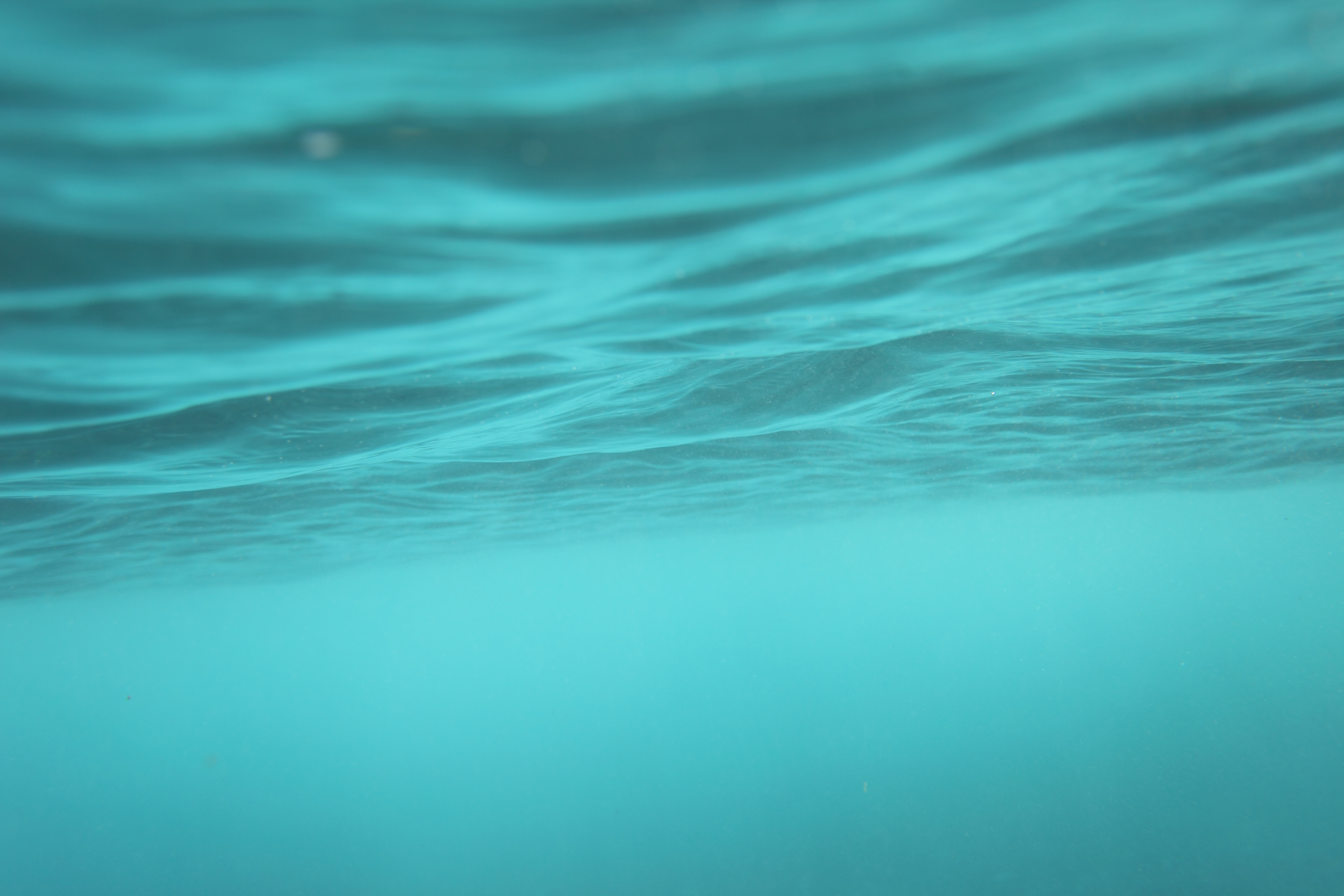 A Timeline of Stormwater Compliance Requirements
[Speaker Notes: SPDES – State pollution discharge elimination system. 
2003 – the University became responsible for the maintenance and upkeep of all stormwater management practices (SMP’s) included as a part of the final site design and utilities for each new construction project.
2007 – Around this time “MS4’s” were established. The University entered an agreement (OMRA) with the Town of Ithaca to maintain all SMP’s per the agreement as submitted to the town in the Stormwater Pollution Prevention Plan (SWPPP).
2015 – Stormwater Design Manual – all projects on SMP’s must meet these design requirements and O&M standards. The SPDES Construction GP outlines all the requirements for owners, operators, contractors and inspectors to follow during the construction phase regarding stormwater compliance. As of 2015, consultants know that they must use this design manual. 
2020 – The Lake Source Cooling SPDES permit was modified to include Phosphorus offset general conditions. One method to meet these requirements and allow future cooling loads to be added to LSC is to include enhanced phosphorus design in stormwater management practices for upcoming projects. This triggered a review of the entire stormwater management program and university utilities operation and maintenance procedures for stormwater structures in order to determine acceptable documentation to meet these permit requirements. The required an updated approach to stormwater management by the university overall. New construction or renovation resulting in additional load to LSC will require phosphorus offsets.
2021 – Draft TMDL issued – this created increased urgency to apply for enhanced phosphorus credits in stormwater projects. Once this draft is final and a new issue of the Construction GP are issued (2026), the university will no longer be able to obtain enhanced phosphorus credits through complying with Chapter 10 of the NYSDEC Stormwater Management Practice Design Manual and will need to obtain credits through more intensive, likely more expensive means.
2022 – SPDES Municipal Separate Storm Sewer Systems (MS4) General Permit - The draft permit is citing more mapping and inspection requirements by the municipalities, which will ultimately get passed on to private landowners – the University. This was why the Town of Ithaca originally issued the OMRA, and can expect other municipalities to follow suit.]
Stormwater Pollution Prevention Plan (SWPPP)
SWPPP requires design by a NYS Certified P.E.
Design per NYSDEC Stormwater Design Manual
Erosion and Sediment Control Plan for Construction Phase
O&M Plans for Permanent structure
Legally binding contract for the University
Properly designed and maintained check dams in an E&S control 
prevent sediment from being transported off of the construction 
site during a heavy rain event.
Important understandings during design and project planning
Design must be in accordance with NYSDEC Stormwater Management Design Manual
Lengthy approval process 
MS4 (municipal) review and approval
NYSDEC Notice of Intent (NOI) submittal and Acknowledgement
All permanent structures require as-built drawings and need testing signed off by the PE that designed the SWPPP.
Important understandings during construction
Any project over 1 acre requires weekly stormwater inspections by a CPESC or PE, or inspector under a PE
The contractor must perform daily site inspections of Erosion and Sediment Controls
Construction sequencing is a regulated activity – if a permanent stormwater control is installed out of sequence, the practice may need completely reinstalled before a Notice of Termination (NOT) can be submitted.
[Speaker Notes: A municipality can inspect at any time.
It is part of the contract that E&S controls be maintained. A municipality can shut down the project because of improper drainage or lack of maintenance of E&S controls. Realize that permanent controls may be designed as temporary sedimentation basins in the construction portion of the project, which means they will need to be dredged of all sediments again prior to the permanent structure being installed. A permanent structure cannot be installed until all upland locations have been deemed stabilized. Pay attention to your contract and do not sign for acceptance of any structures until you have had your design consultant sign off on the installation of the structure. Make sure that the contractor has an individual trained in the testing and acceptance of these structures observe during the time of testing. Communicate with CU EHS and your design consultant to make sure someone is scheduled to document and observe these activities.]
Stormwater Design Planning
Considerations
Necessary Items
How can you reduce your footprint?
How can you add additional nutrient removal?
What are the maintenance requirements of your permanent practices; what can you do to create a system that needs less maintenance?
Which municipality is your project located in?
How much acreage are you disturbing?
How much is “new disturbance?”
How much is “redevelopment?”
[Speaker Notes: Discuss coordination with utilities for maintenance of structures, preferred structures to maintain. Coordination with campus planning to make sure that . Stormwater is getting larger and more complicated, please involve me as soon as you know you will be disturbing any ground and may need extra permitting/approvals.]
Cornell EHS Resources
Construction General Permit Resources
University Resources
NYSDEC
Cornell EHS Stormwater Inspection Team
Derek Franklin, CPESC, Hazardous Materials Associate
dmf239@cornell.edu
607-793-1351
Kara Bugis, PE, Water Compliance Specialist
kmb388@cornell.edu
607-255-0805
Stormwater Inspection System (electronic)
CUEHS Water Compliance Program Webpage
SOP’s and Guidance Documents
SPDES Stormwater Construction General Permit
NYSDEC Erosion and Sediment Control Course (4 hour)